Enabling Refinement with Synthesis
Armando Solar-Lezama with work by
 Zhilei Xu and many others*
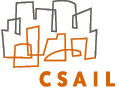 The Programming Model Conundrum
Contradictory Requirements
High-level enough to enhance productivity
High-level enough to enable performance portability
Low-level enough to give the programmer control
Low-level enough to ensure predictable performance
Traditional Compiler Approach
space of all programs
High-level code
low-level codeExplicitly committed to a set of implementation details
more explicit about implementation details
Traditional Compiler Approach
Can program at a high-level or at a low-level
You can write clean high-level code
You can write very efficient code
But they are usually not the same code!

Solution
Take control over the lowering process
Interactive Refinement 1
Provide sequence of lower-level implementations
space of all programs
High-level code
low-level codeExplicitly committed to a set of implementation details
more explicit about implementation details
Interactive Refinement 1
Provide sequence of lower-level implementations
Stop once the implementation is “low enough”
Record of lowering steps serves as documentation

System checks equivalence between versions
Can be a big help in avoiding bugs
We can do even better
Sketch Based Refinement
Infer the details of refined versions
space of all programs
High-level code
low-level codeExplicitly committed to a set of implementation details
more explicit about implementation details
Enabling abstractions with Synthesis
Writing the Kernel:
void seqKernel(Grid g){
    sten(|Cell| c){
        double v1 = getValue(getNeighbor(c, -1, -1));
        double v2 = getValue(getNeighbor(c, -1, 1));
        setValue(c, (v1 + v2)/2);
    }
    time_iterator(g, cell)
}
Grid and Cell library
void time_iterator(Grid g, fun f){
    int N = g.n;
    int T = g.t;
    int ofst = ??;
    minimize(ofst);
    for(int i=ofst; i<T-ofst; ++i){
        for(int j=ofst; j<N-ofst; ++j){
            f( getCell(g, i, j) );
        }
    }
}
Offset is left for the synthesizer to discover
This simplifies the interface making library easier to use
Eliminates one common source of errors
Distribution
Simple distributed implementation
Distributed Refinement
Code is more or less the same
void spmdKernel(DGrid g){
    sten(|Cell| c){
        double v1 = getValue(getNeighbor(c, -1, -1));
        double v2 = getValue(getNeighbor(c, -1, 1));
        setValue(c, (v1 + v2)/2);
    }
    dtime_iterator(g, cell)
}
Distributed Refinement
void dtime_iterator(DGrid g, fun f){
    int N = g.ln;
    int T = g.t;
    int ofst = ??;
    minimize(ofst);
    for(int i=ofst; i<T-ofst; ++i){
        for(int j=ofst; j<N-ofst; ++j){
            f( getCell(g, i, j) );
        }
	  exchange(g);
    }
}
Iterator is now scanning over the local portion of the distributed grid.
after every timestep, an exchange step updates ghost regions
Distributed iterator is very general and works for many kernels
Details of exchange will be different depending on kernel
Distributed Refinement
Communicating refinement
We need to tell the system about the equivalence of the two kernels
We need to tell the system about the relatiohsip between the sequential and distributed DS
Describing equivalence
void SPMDcompute(Grid g) implements seqKernel{
    SMPD_fork{
       Dgrid dg;
       dg = distribute(g);
       spmdKernel(dg);
       collect(g, dg);
    }
}
Distribute and Collect describe how to map back and forth from distributed to global state.
Example Continued
Improving locality 
Trading communication for computation
Example Continued
Distributed Refinement
Different implementation strategies encapsulated in different iterators
Rest of the code remains unchanged
Further refinement
void dtimeblocked_iterator(DGrid g, fun f){
    int N = g.ln;
    int T = g.t;
    int ofst = ??;
    minimize(ofst);
    for(int i=ofst; i<T-ofst; i += BLOCK){
	midTriangle(i, g);
       steadyState(i,g);
    	exchange(g);
       leftLeftover(i, g);
       rightLeftover(i,j);
    }
}
Generators + Synthesis
Generator1
Generator2
Generator3
Spec1
Generators define an exploration space for autotuning
Spec2
Spec3
Synthesis for a DSL
Synthesis technology is limited in the amount of code it can handle at once

This limits our scope to simple kernels

DSLs can help us work on larger codes by abstracting low-level details
Example
Very high-level transformation




Performance bottleneck
Operation is expensive
The result is used right away
Example
Idea:

Move the expensive computation out of the critical path


Computation of z no longer involves matrix multiplication


The idea is simple, but we need to figure out the details
Example
Synthesizer can figure this out in < 3 min.
Open Challenges
Scalability, scalability, scalability
Modeling and abstraction are crucial

Learning from experience
Can you learn from a similar refinement?
Can you generalize from a one-off to a rewrite rule

Feedback and debugging

Correctness Guarantees